우리 모두 쉿쉿쉿
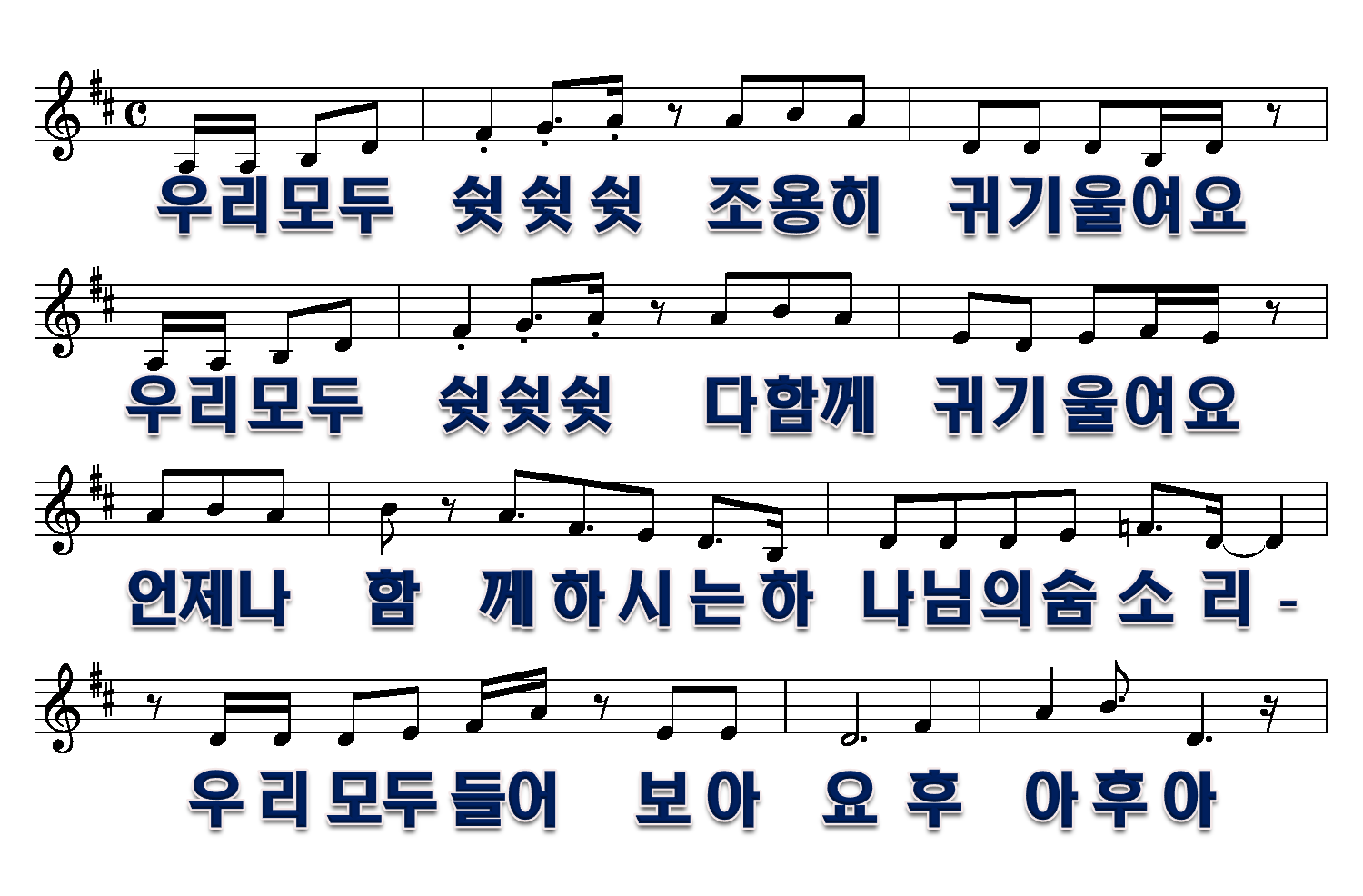 1/2
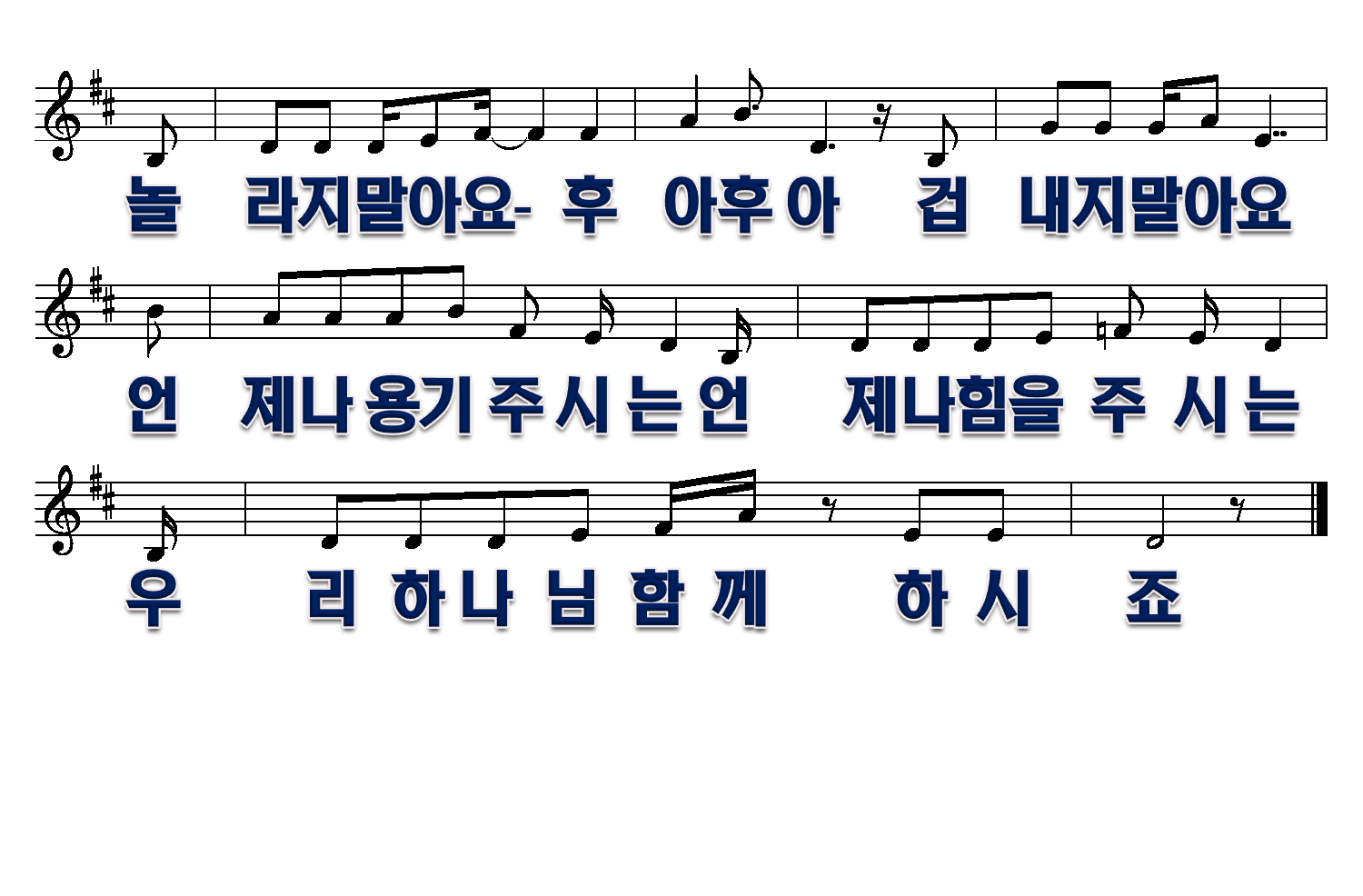 2/2